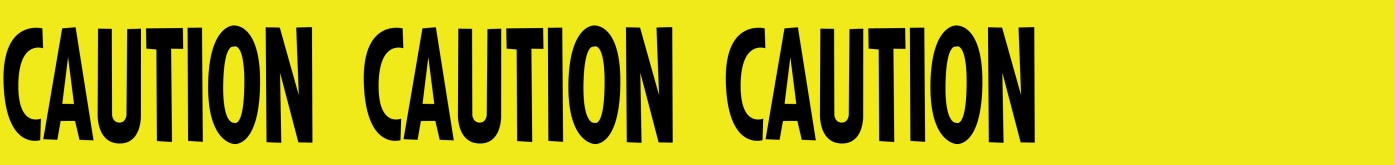 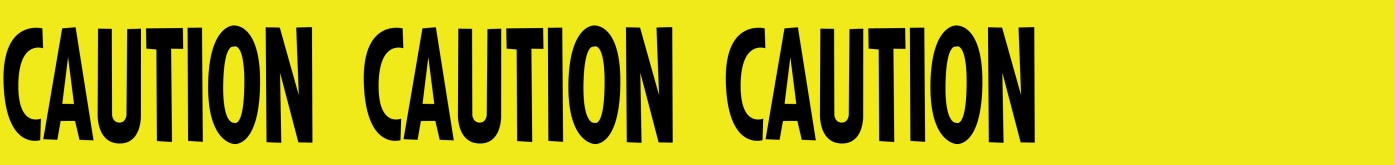 Wednesday, October 21
Today’s Learning Goals:
I can:
>List characteristics associated with the Mystery genre
>Define vocabulary related to mysteries.
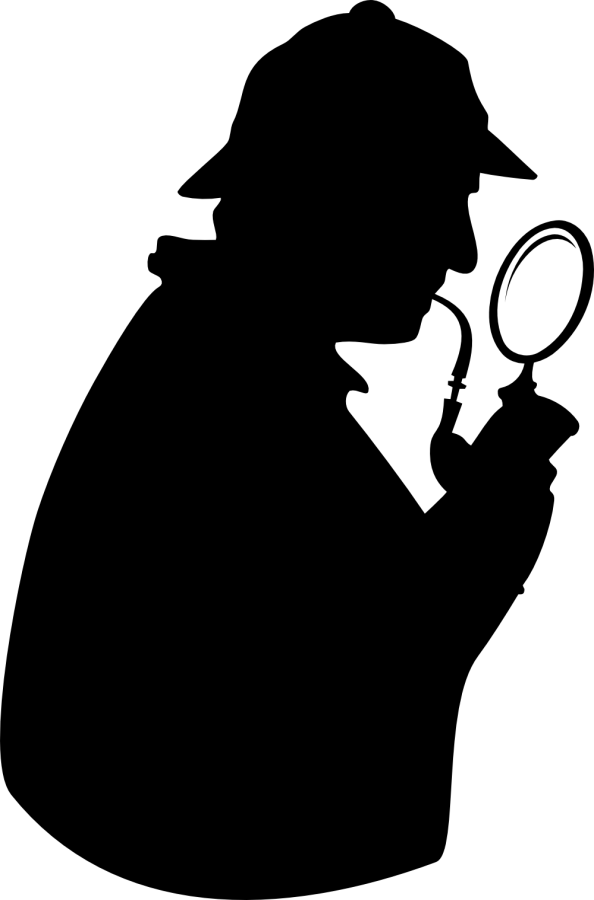 Listen
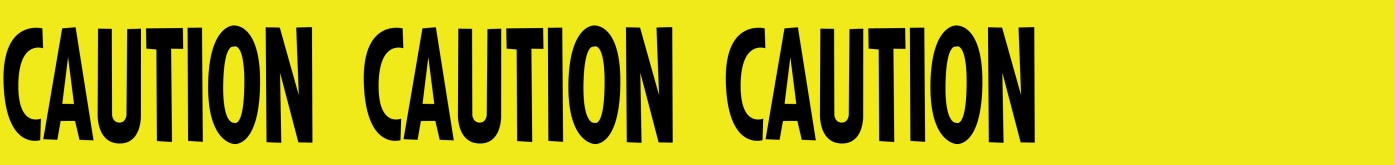 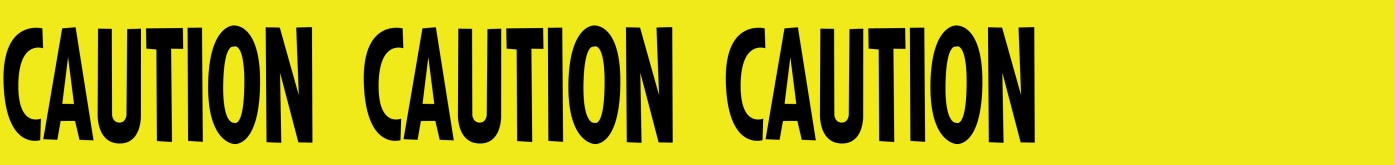 Mysteries:
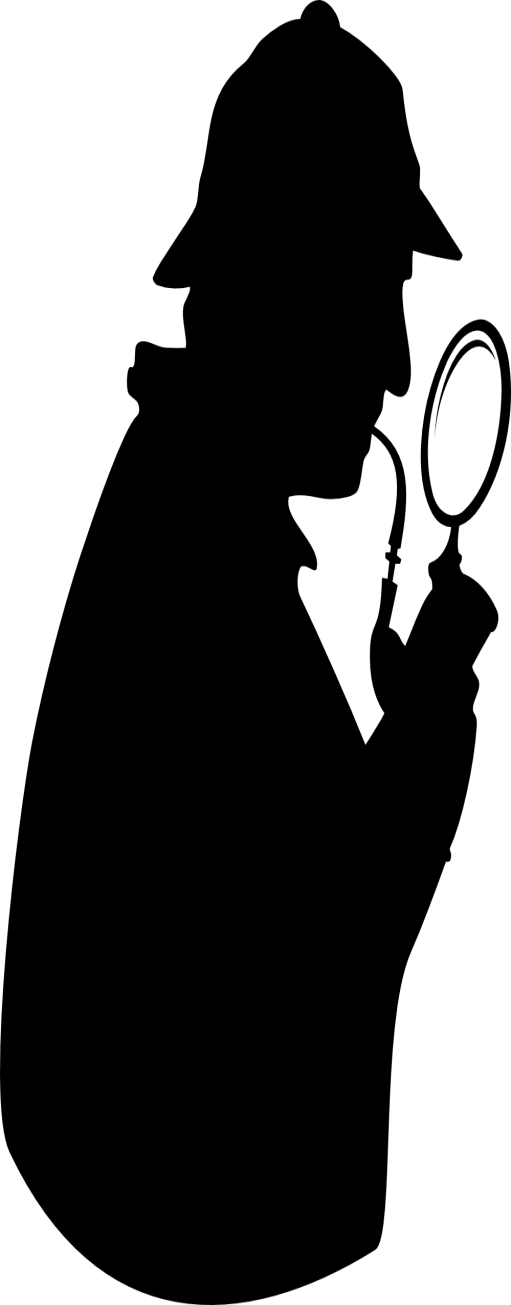 Characters:
Suspects are characters who may have caused the problem the mystery is trying to solve. 
Detectives/Sleuths/Investigators try to solve the mystery.
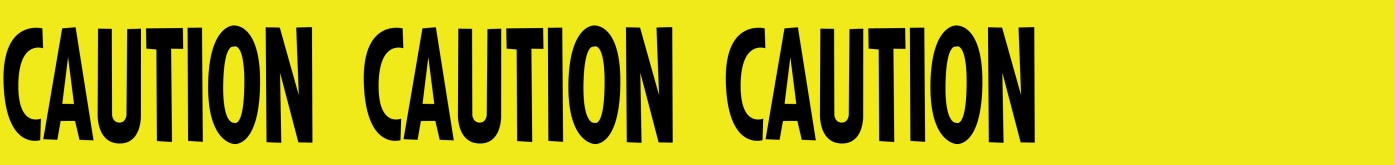 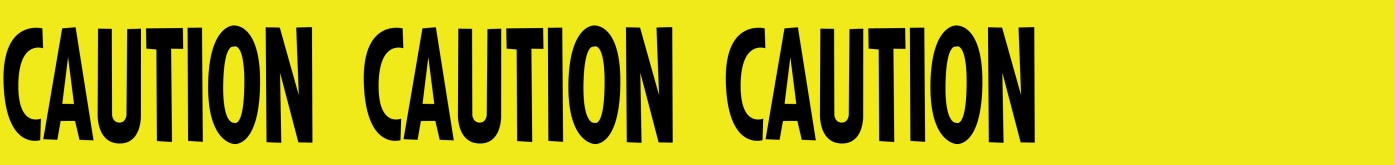 Mysteries:
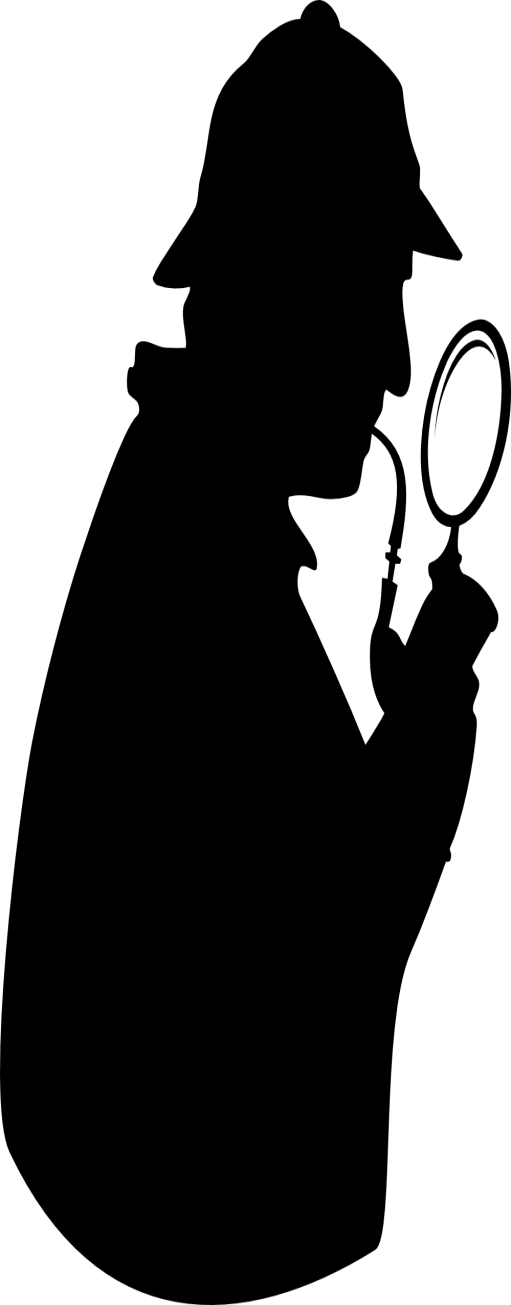 Plot:
>A problem or puzzle to solve.
>Something that is missing.
>A secret.
>An event that is not explained.
Most mystery plots use suspense. This means that the reader does not know the solution while he or she is reading the mystery.
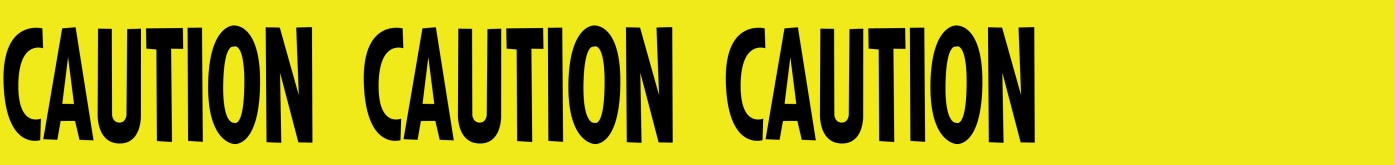 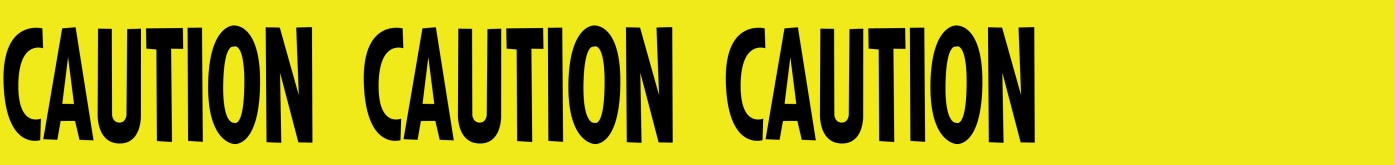 Mysteries:
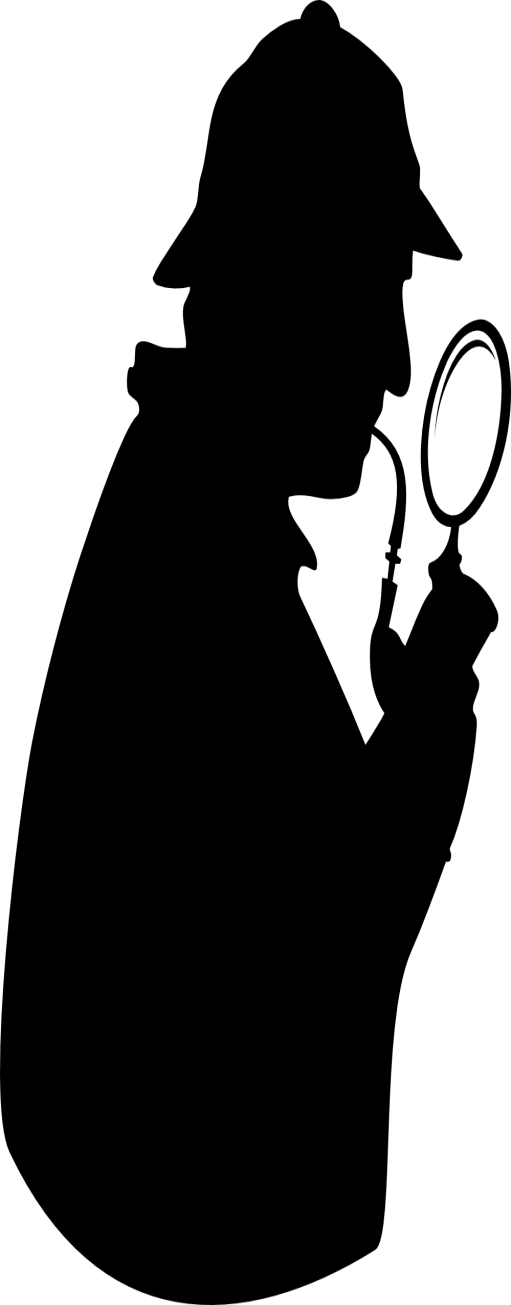 Characters:
Suspects are characters who may have caused the problem the mystery is trying to solve. 
Detectives/Sleuths/Investigators try to solve the mystery.
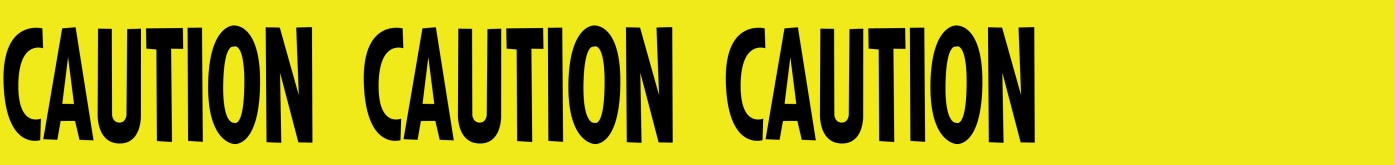 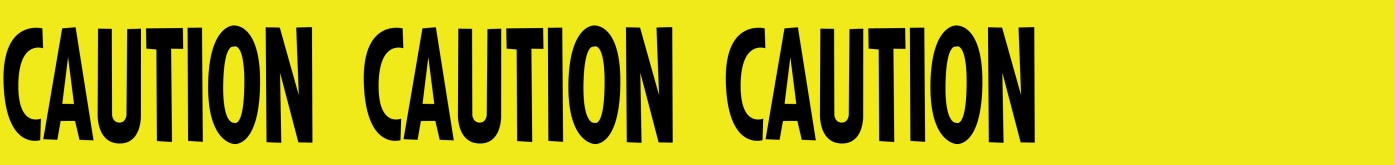 Mystery:
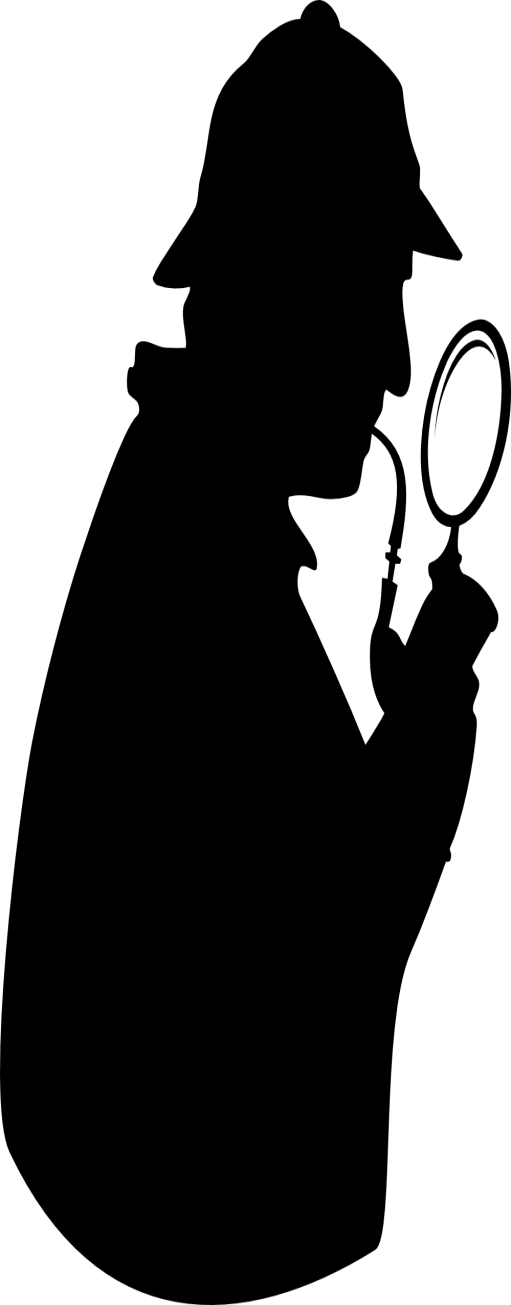 something that is secret and unknown
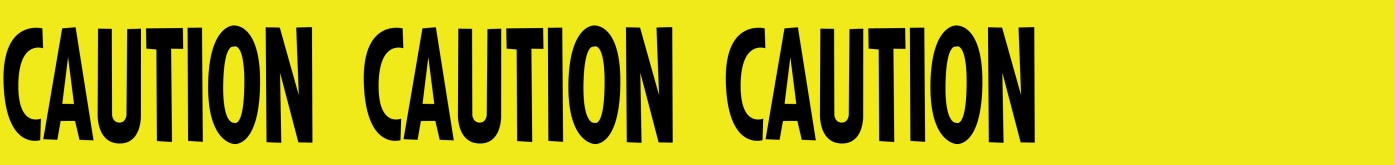 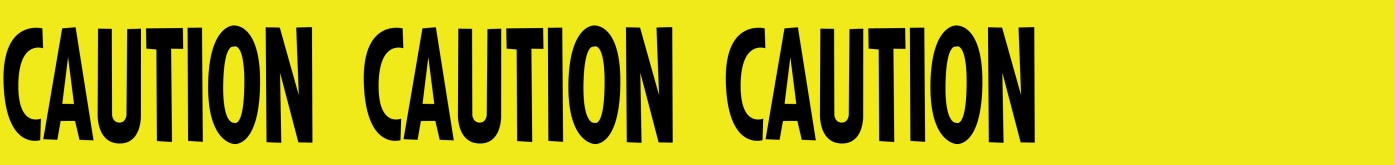 Motive:
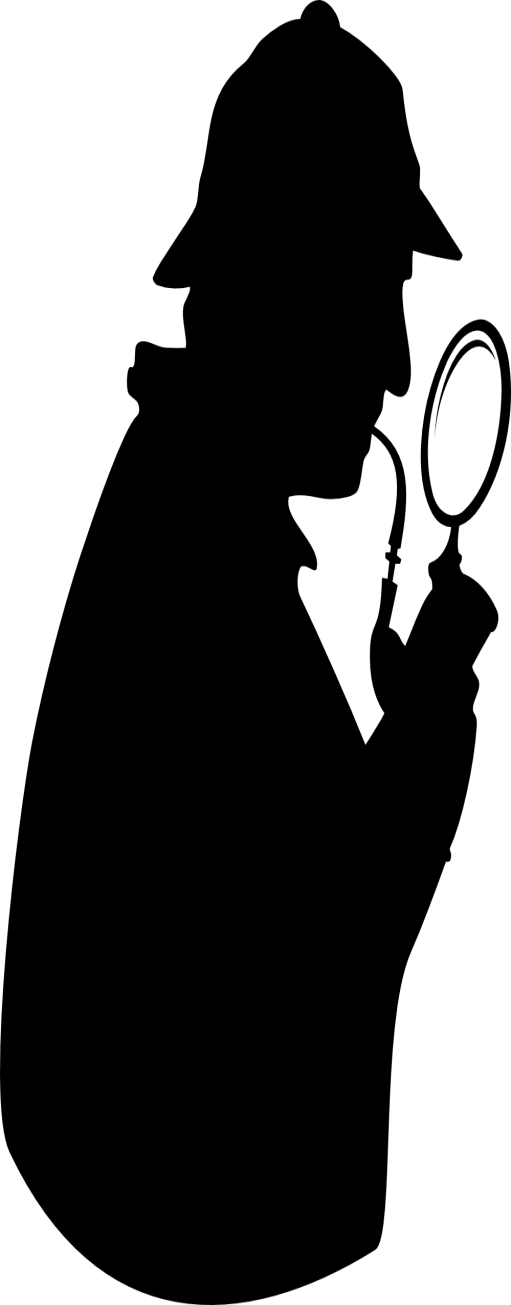 something that causes a person to act a certain way, do a certain thing,  etc.; incentive
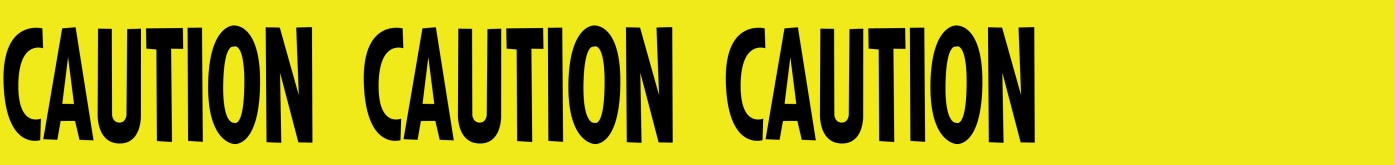 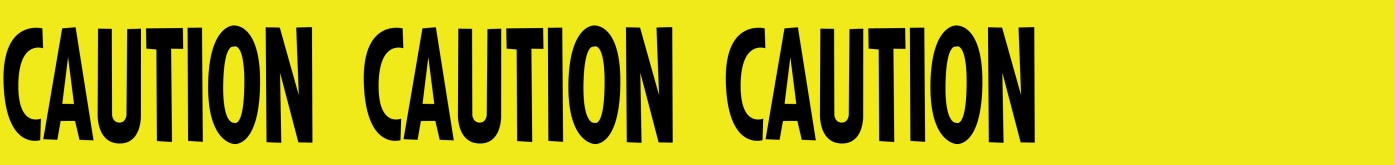 Breakthrough:
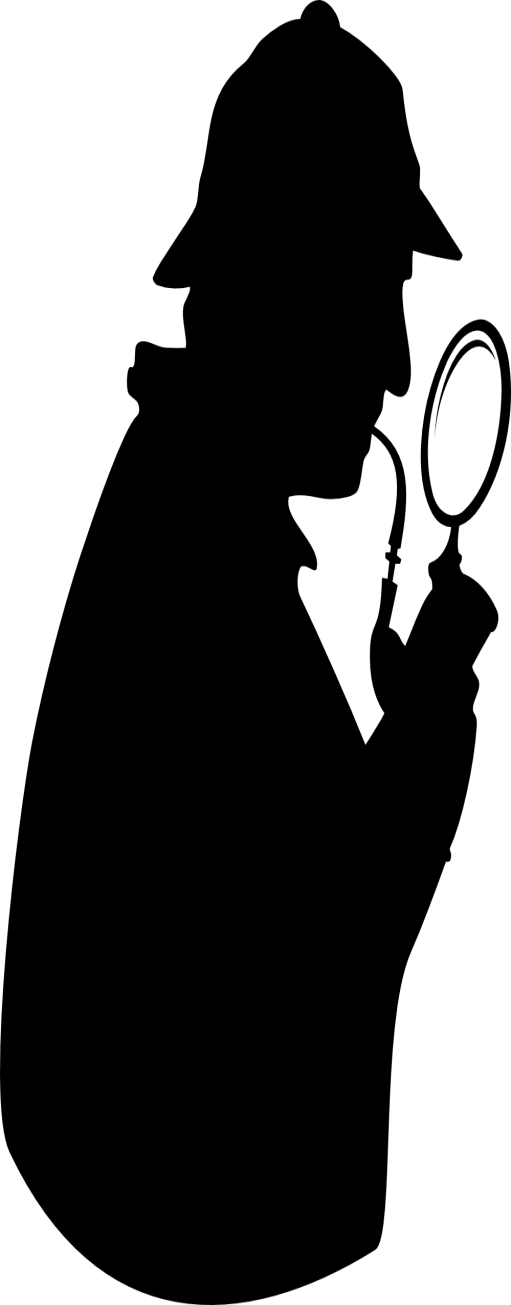 any significant or sudden advance, development, achievement, or increase that removes a barrier to progress
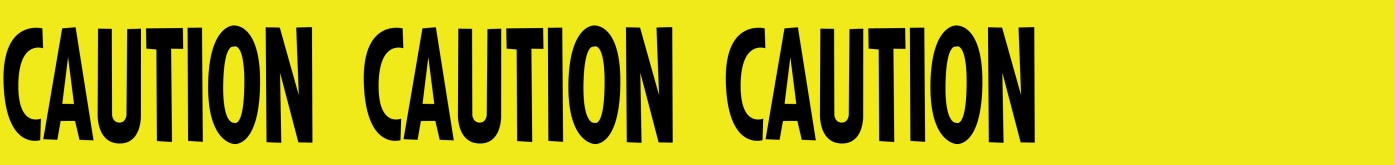 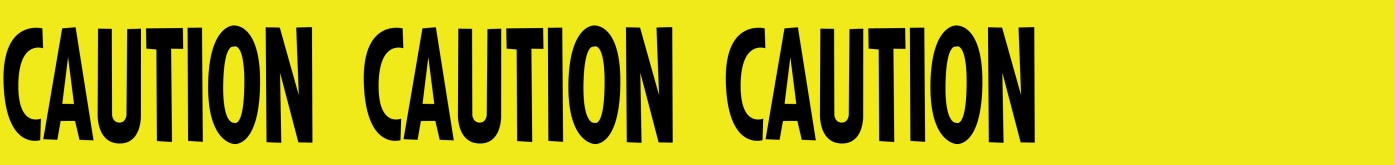 Witness:
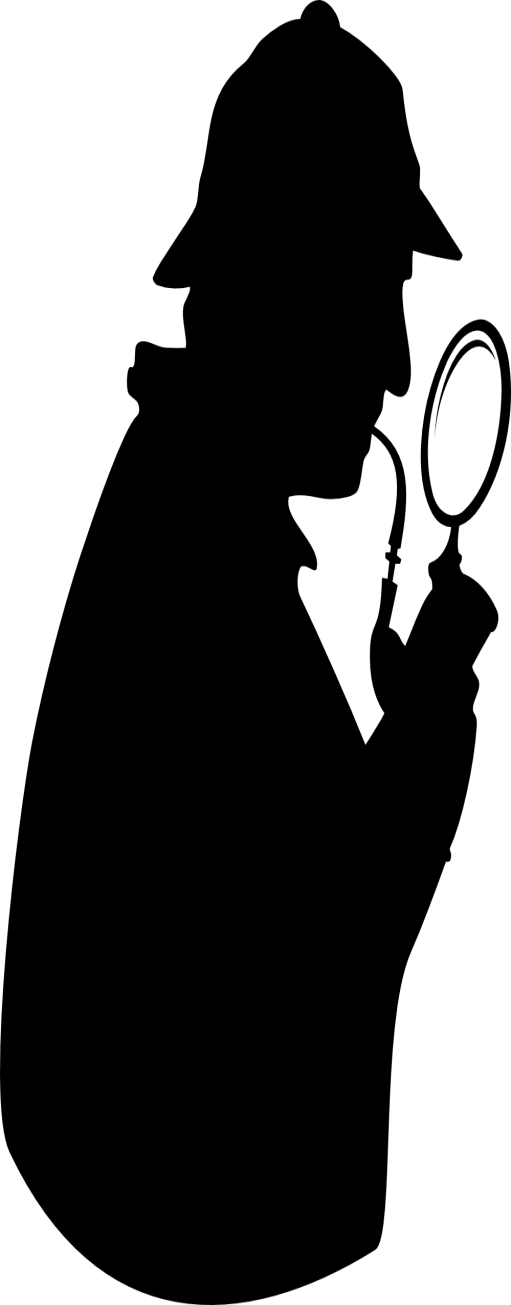 someone who saw the crime being committed and can provide some information
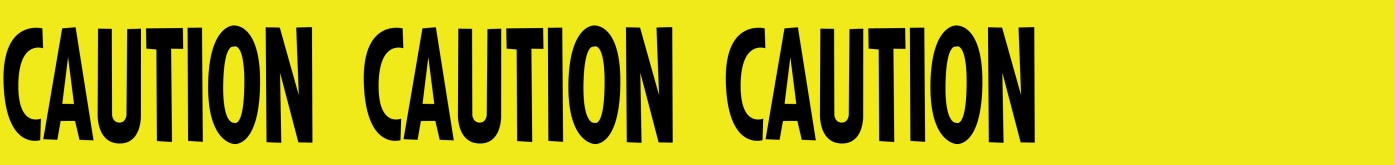 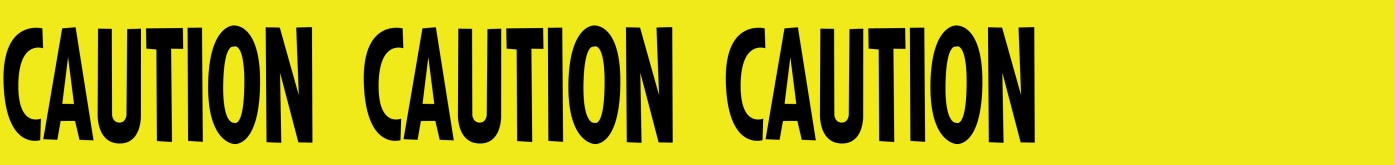 Red Herring:
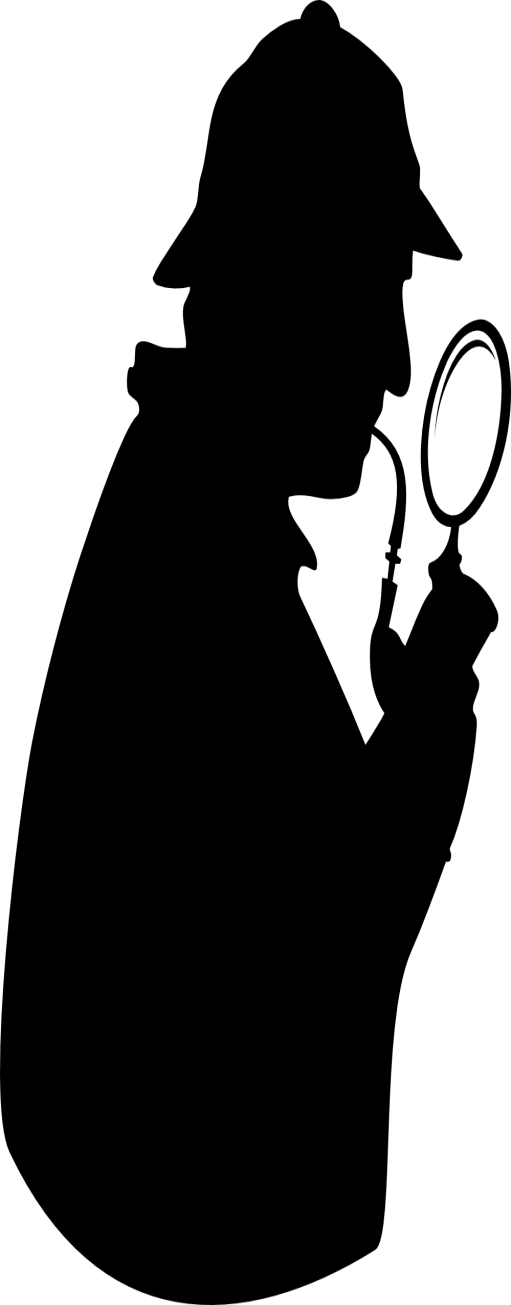 a false lead that throws the investigator off track
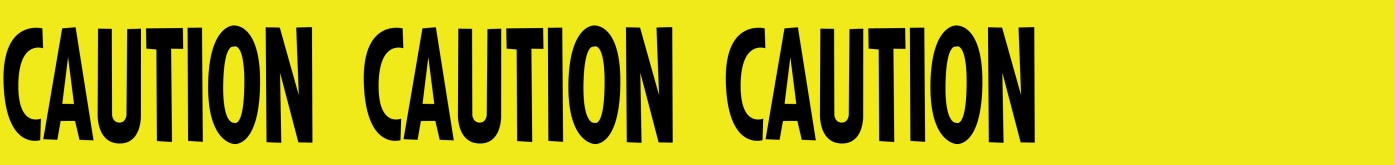 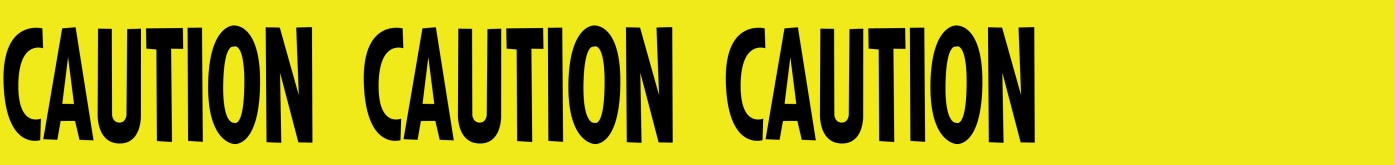 Alibi:
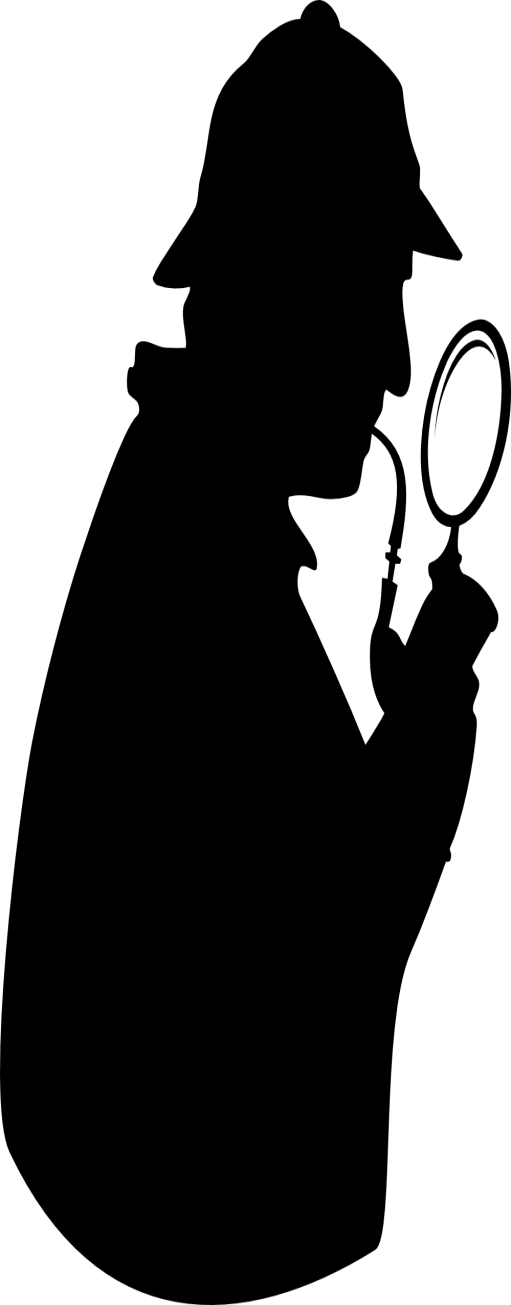 an excuse that a suspect uses to show that he or she was somewhere other than at the scene of the crime when the crime was committed
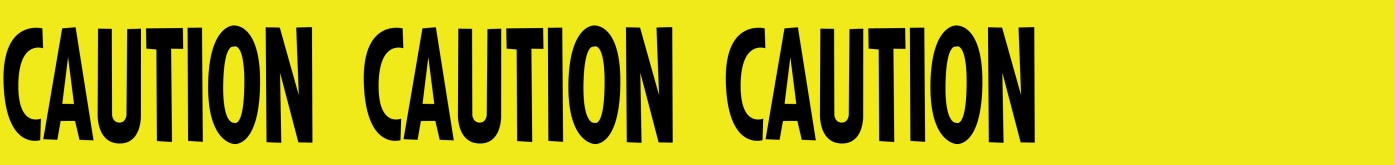 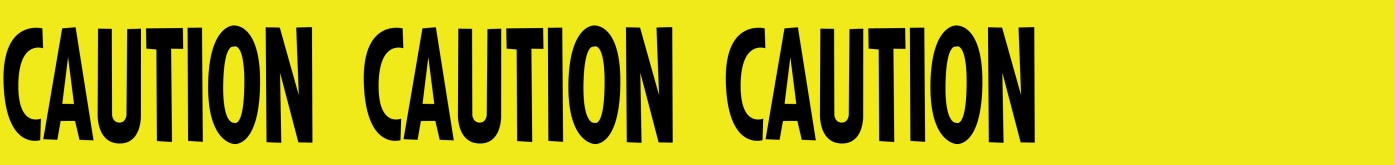 Hunch:
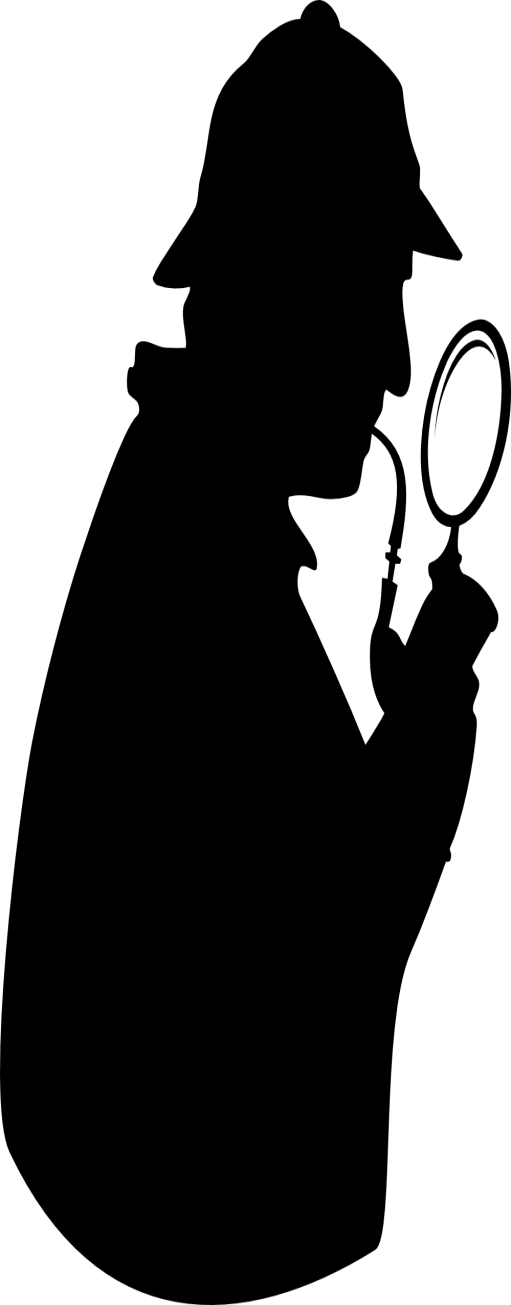 a suspicion; a guess
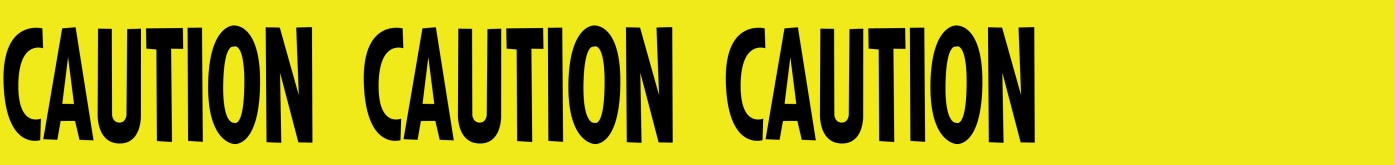 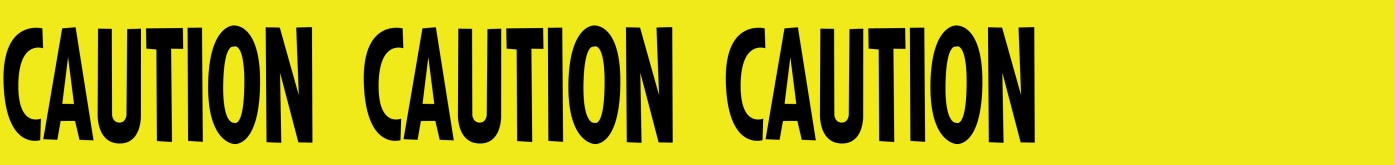 Crime:
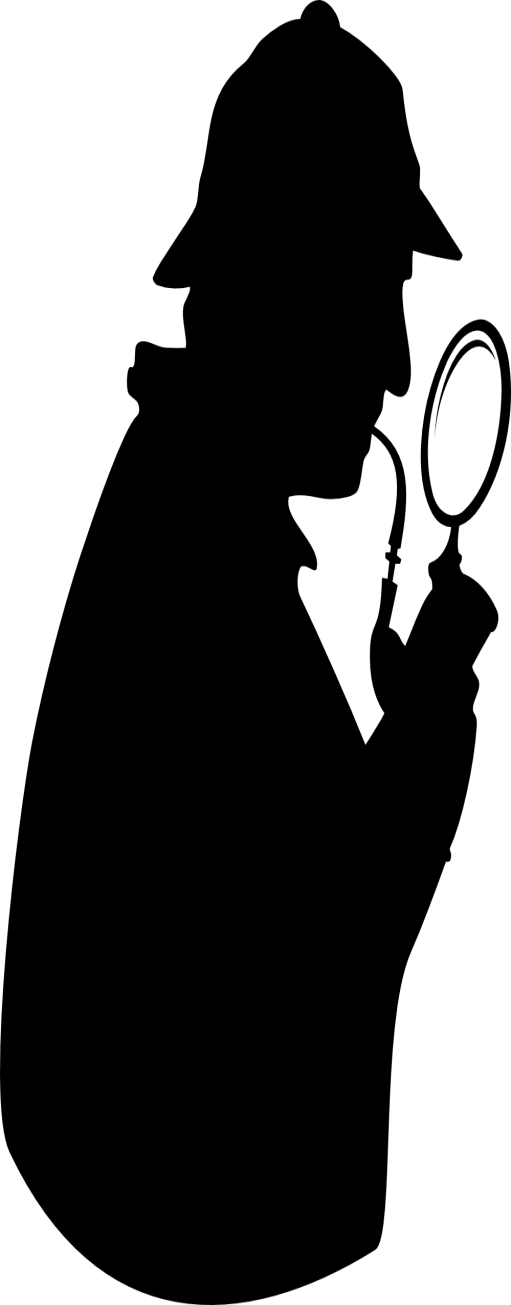 an act that is against the law
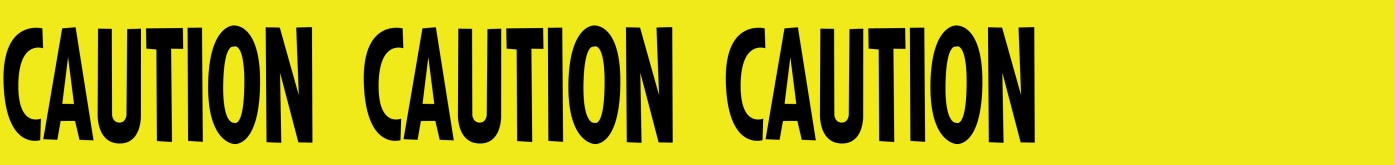 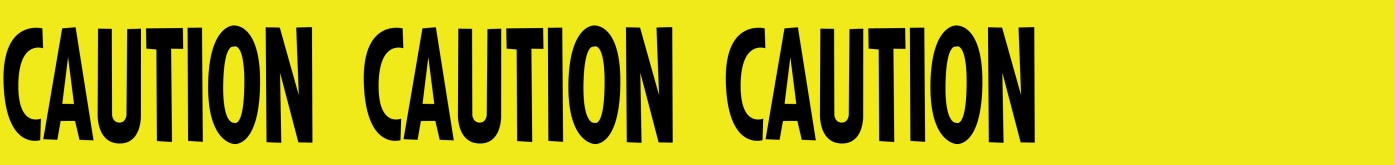 Suspect:
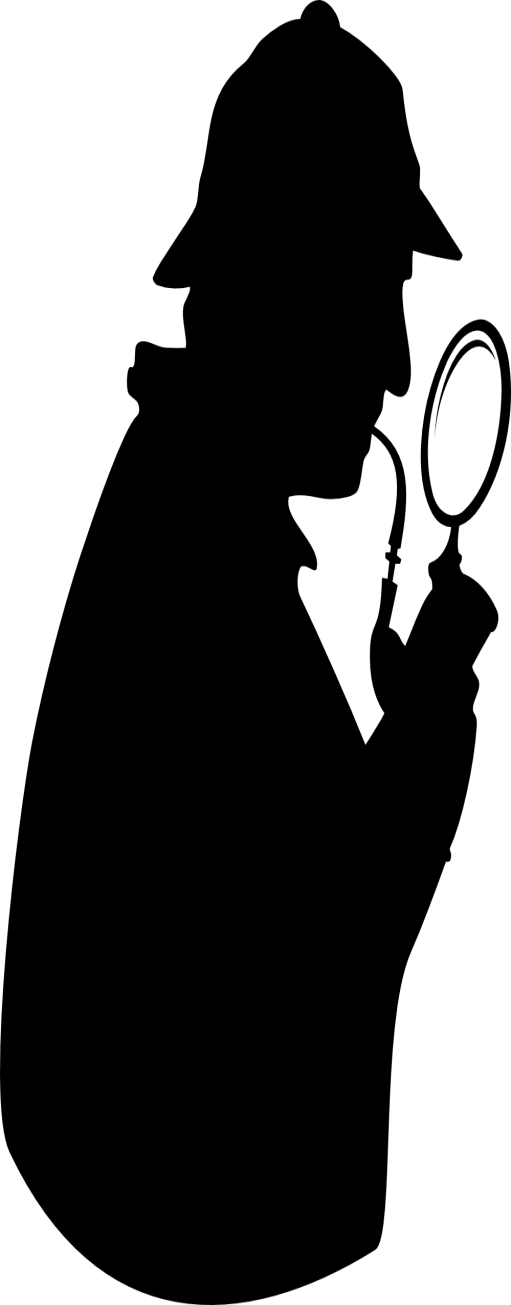 a person who is believed to have possibly committed the crime
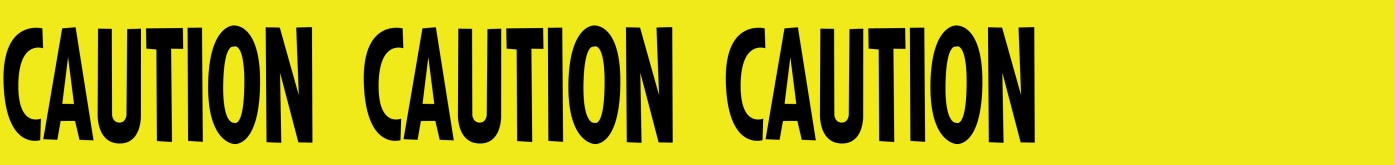 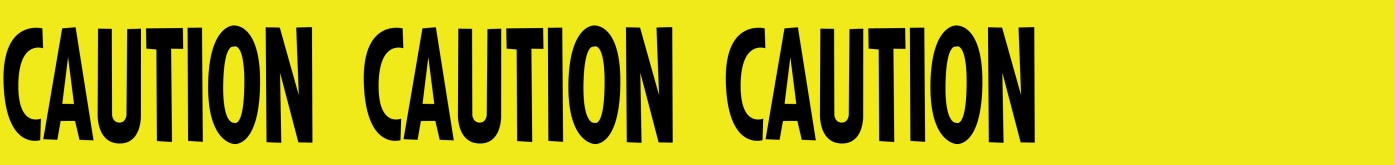 Clue:
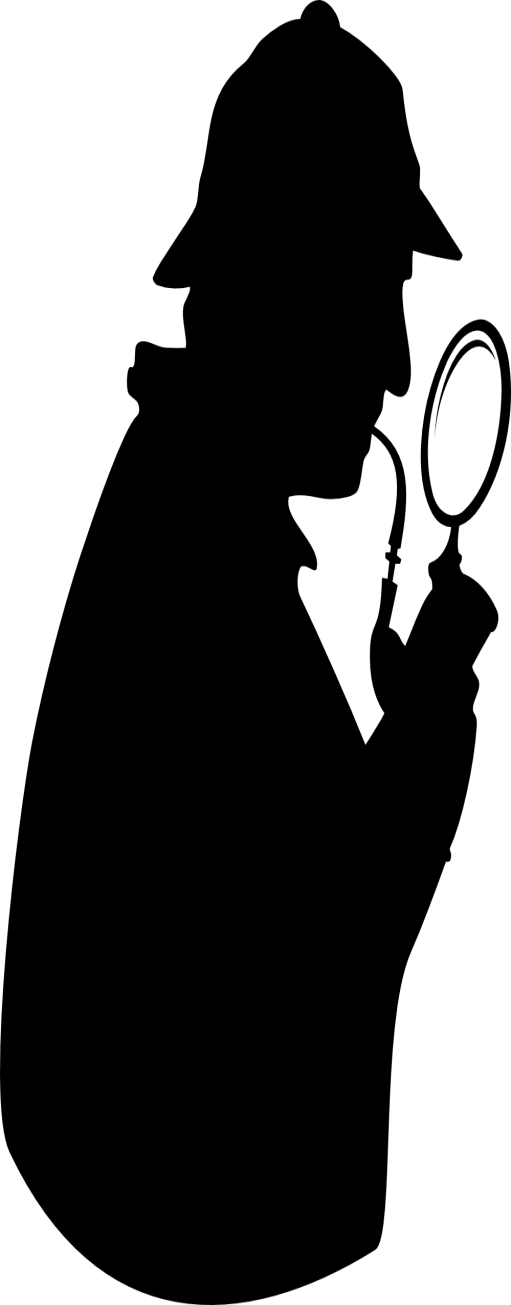 a fact or object that helps solve mysteries
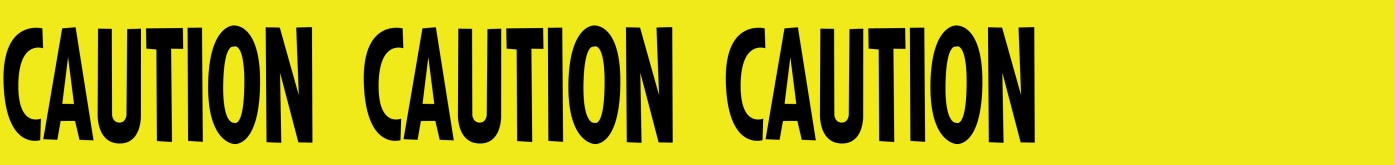 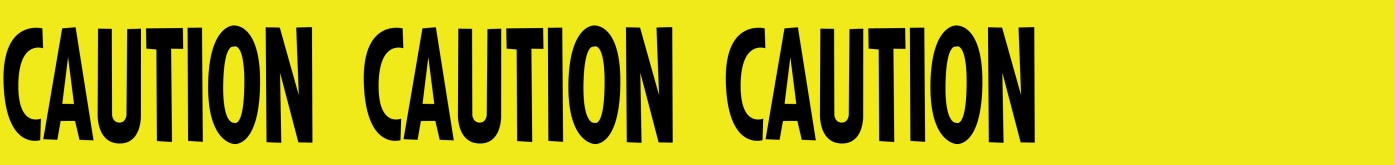 Evidence:
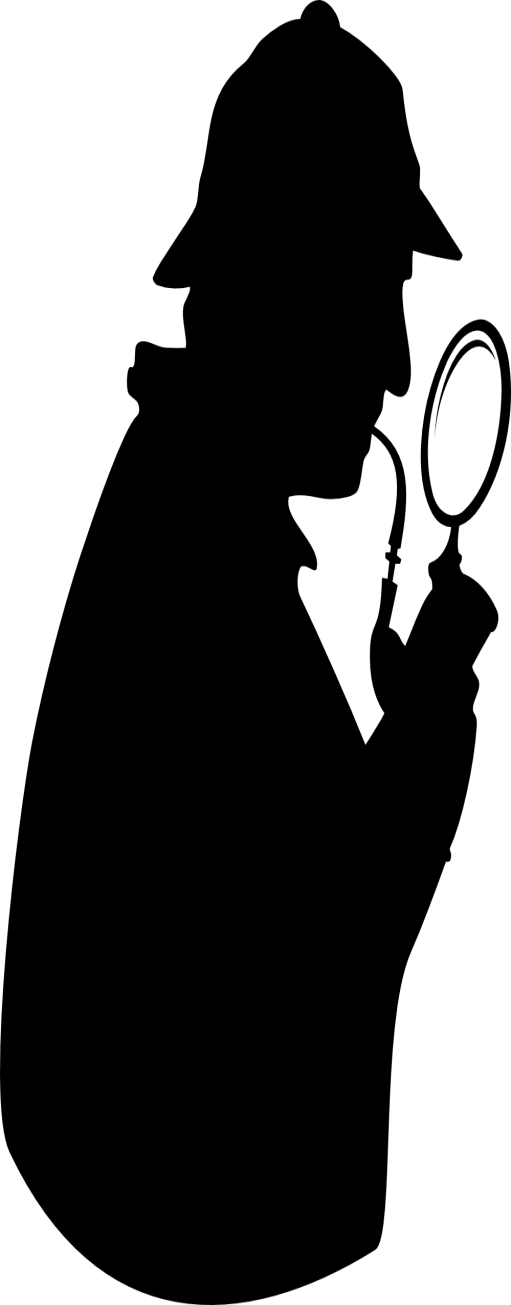 something that helps prove who committed the crime
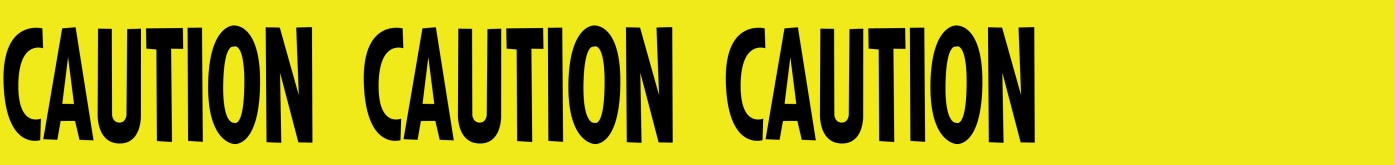 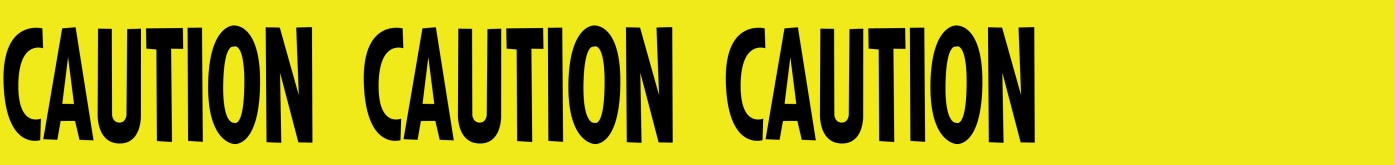 Detective/Sleuth:
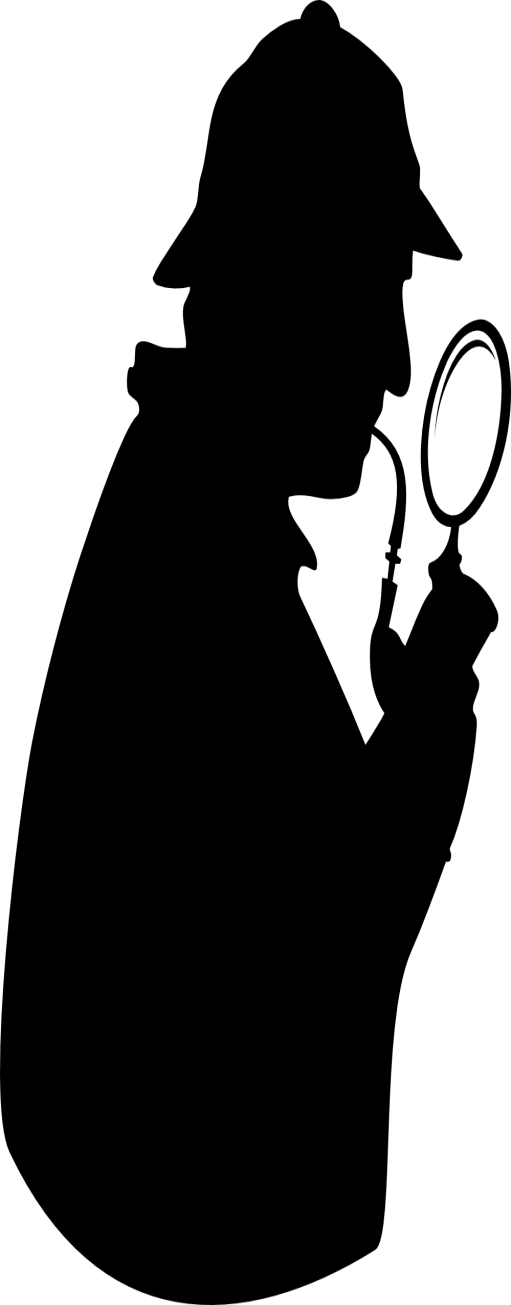 a person who investigates mysteries and gathers information
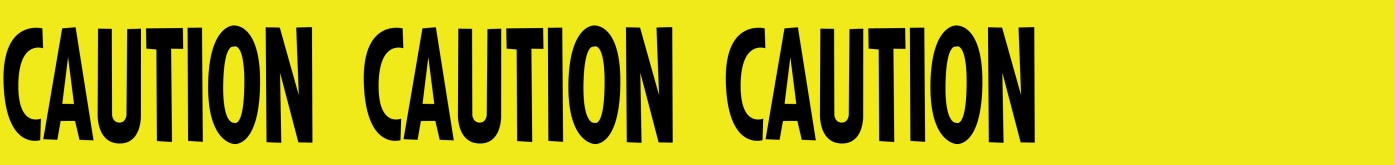 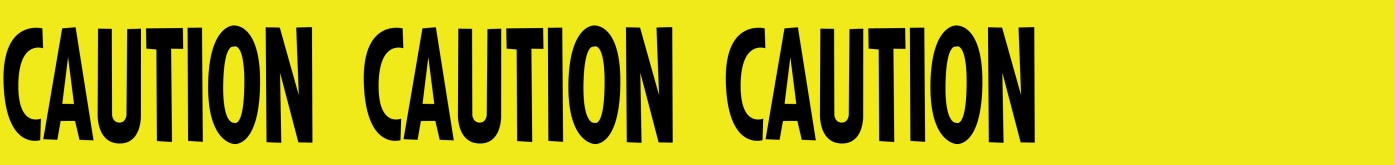 Deduction:
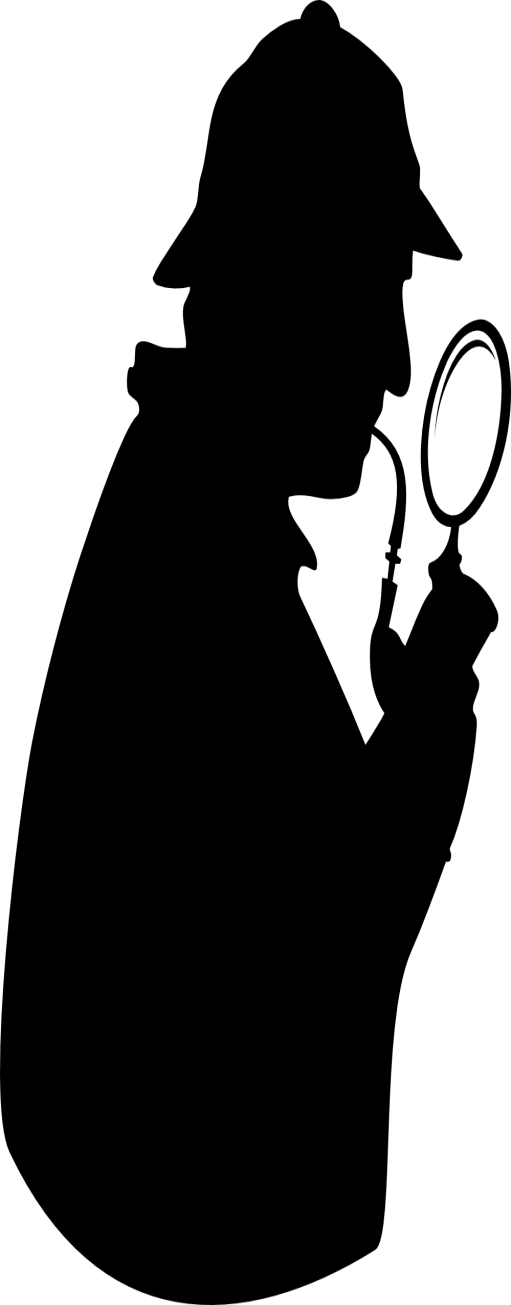 Conclusion drawn from available information